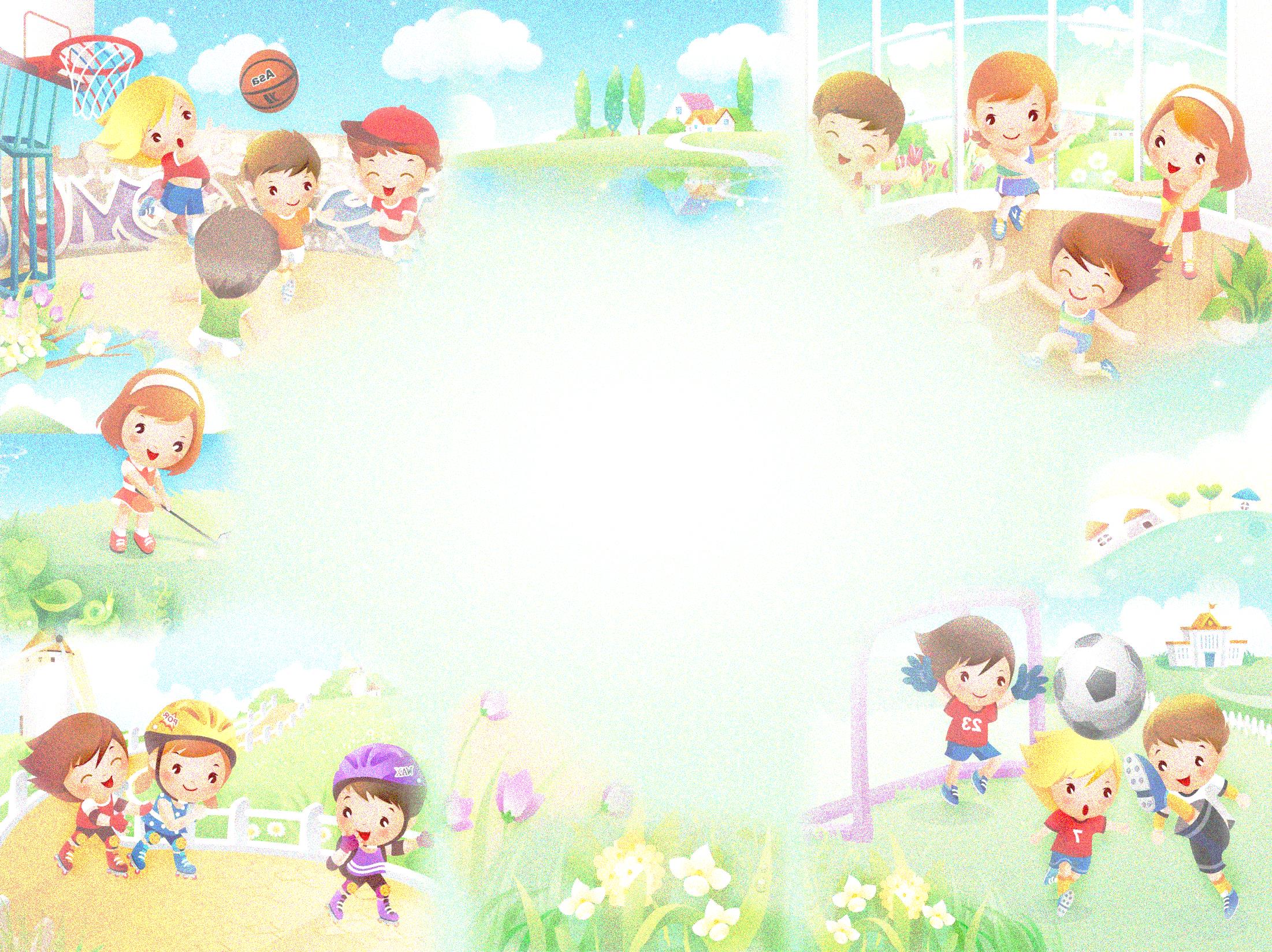 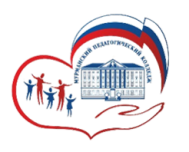 Министерство образования и науки Мурманской области
Государственное автономное профессиональное образовательное учреждение Мурманской области 
«Мурманский педагогический колледж» 
(ГАПОУ МО «МПК»)
ПРОЕКТ
Детский сад будущего 
«Здоровый ребенок. Физкультура и спорт в детском саду»
Скляренко Алена Николаевна
Специальность 050144Дошкольное образование
Курс 4 группа «В»Форма обучения: очная
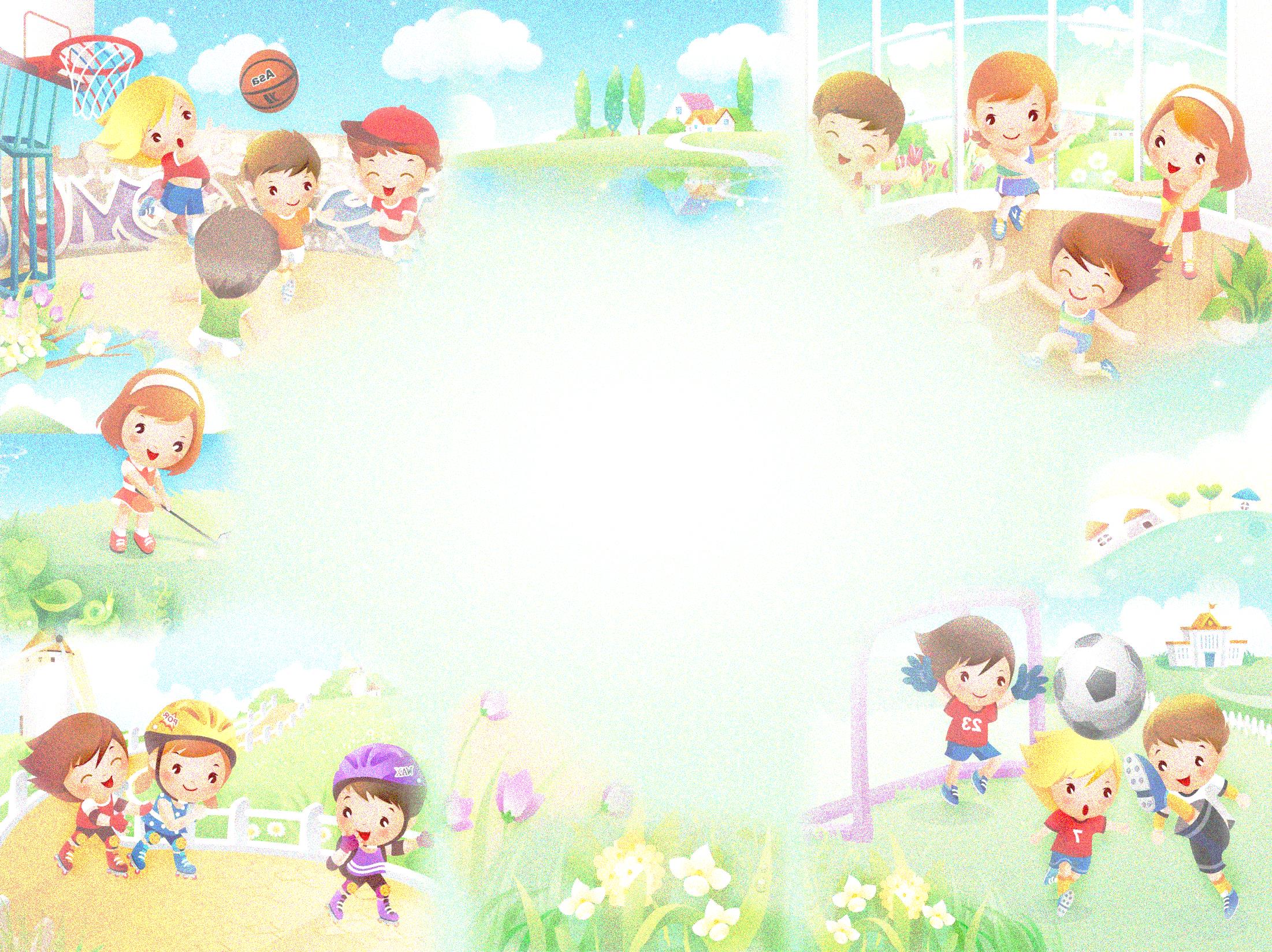 Цель проекта
Формирование потребности у дошкольников и родителей к здоровому образу жизни и к
физической культуре.
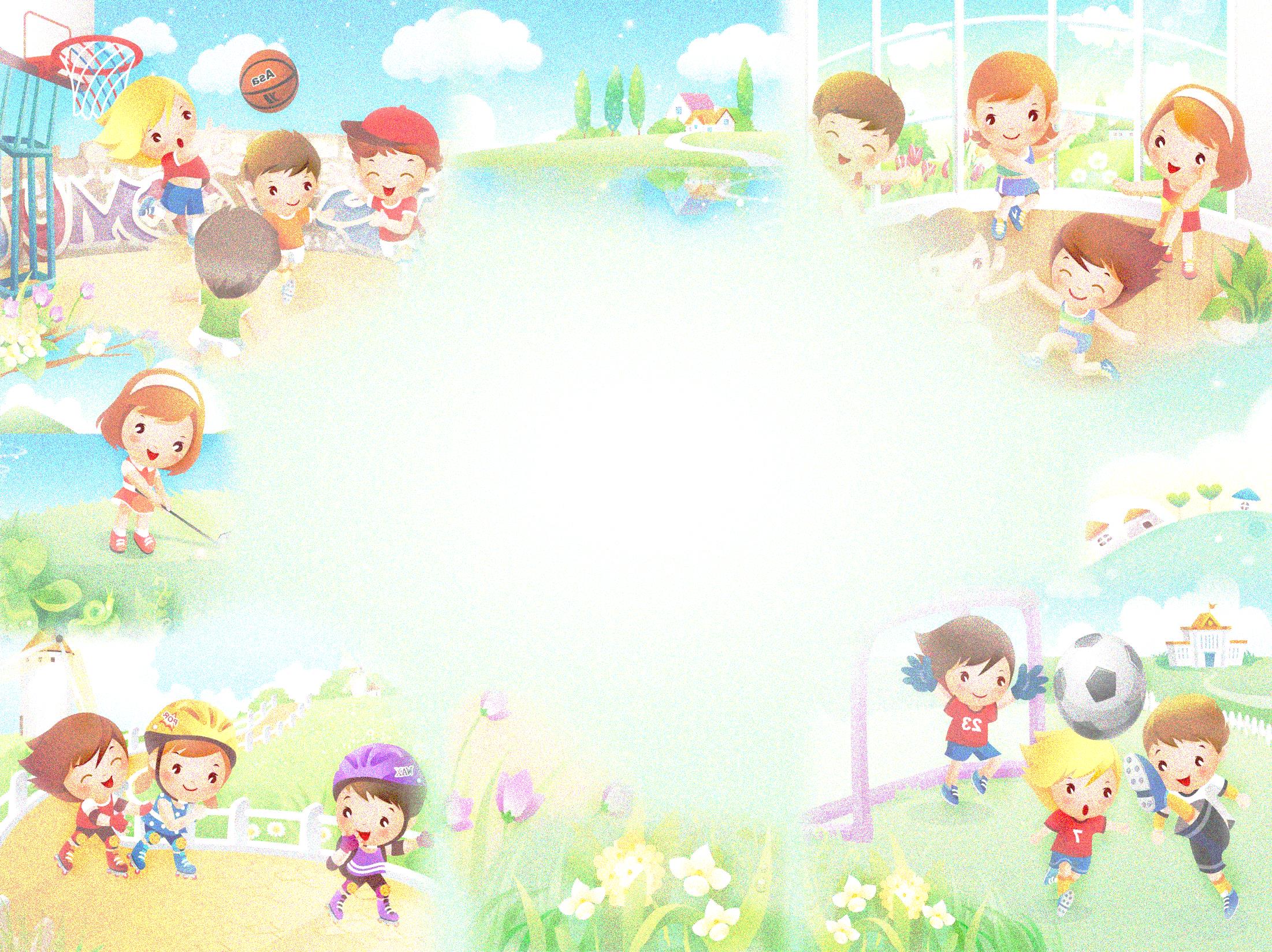 Задачи проекта
1. Обогащение здоровьесберегающей развивающей среды.
2. Привлечение родителей и детей к совместной физкультурно-оздоровительной деятельности на
спортивных объектах города.
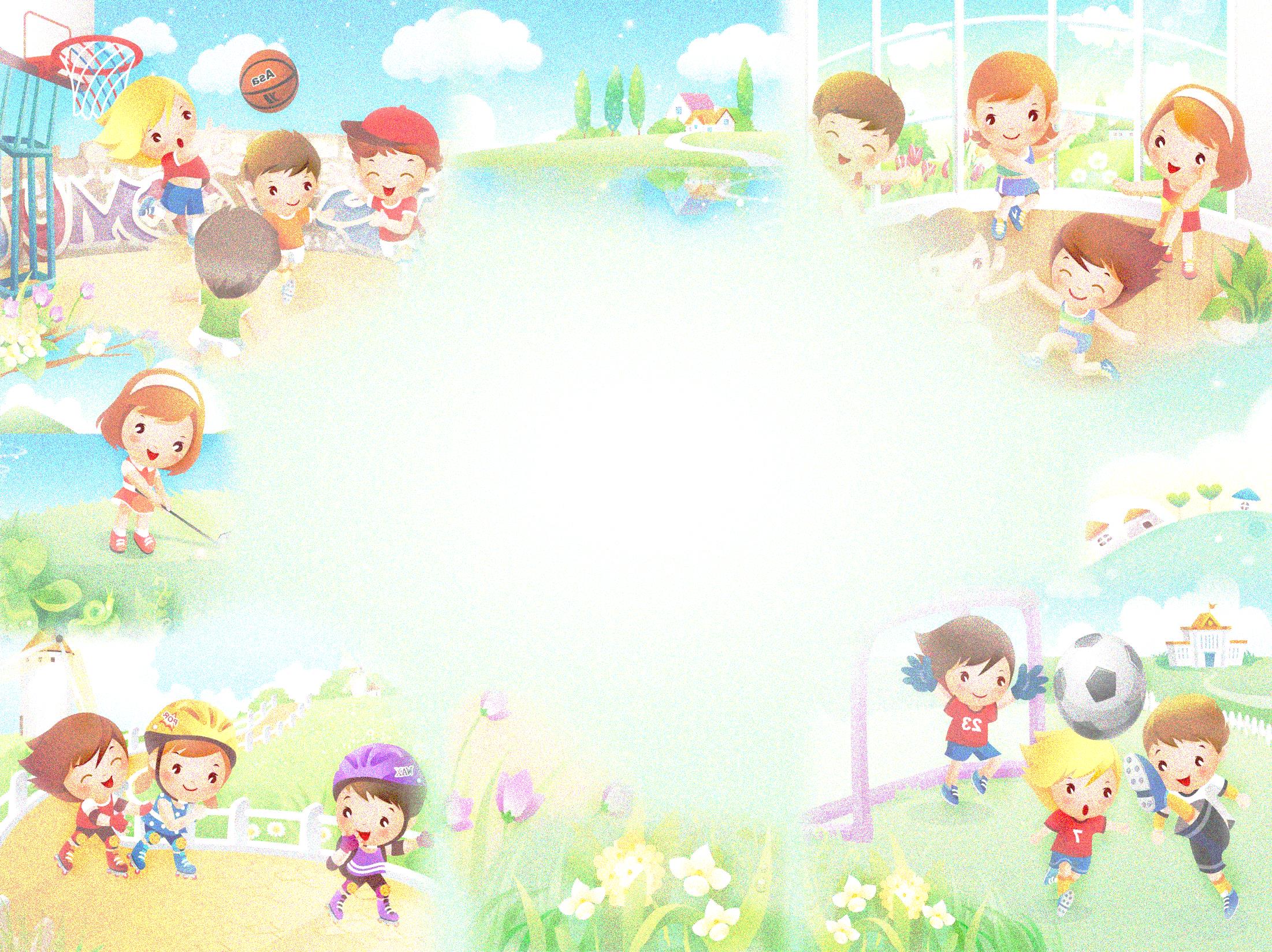 Сроки реализации проекта
1 этап: подготовительный - Определение проблемного поля (2015-2016гг.)

2 этап: основной - Составление плана работы ДОУ (2016-2017гг.)

3 этап: заключительный - Подведение итогов (2017г.)
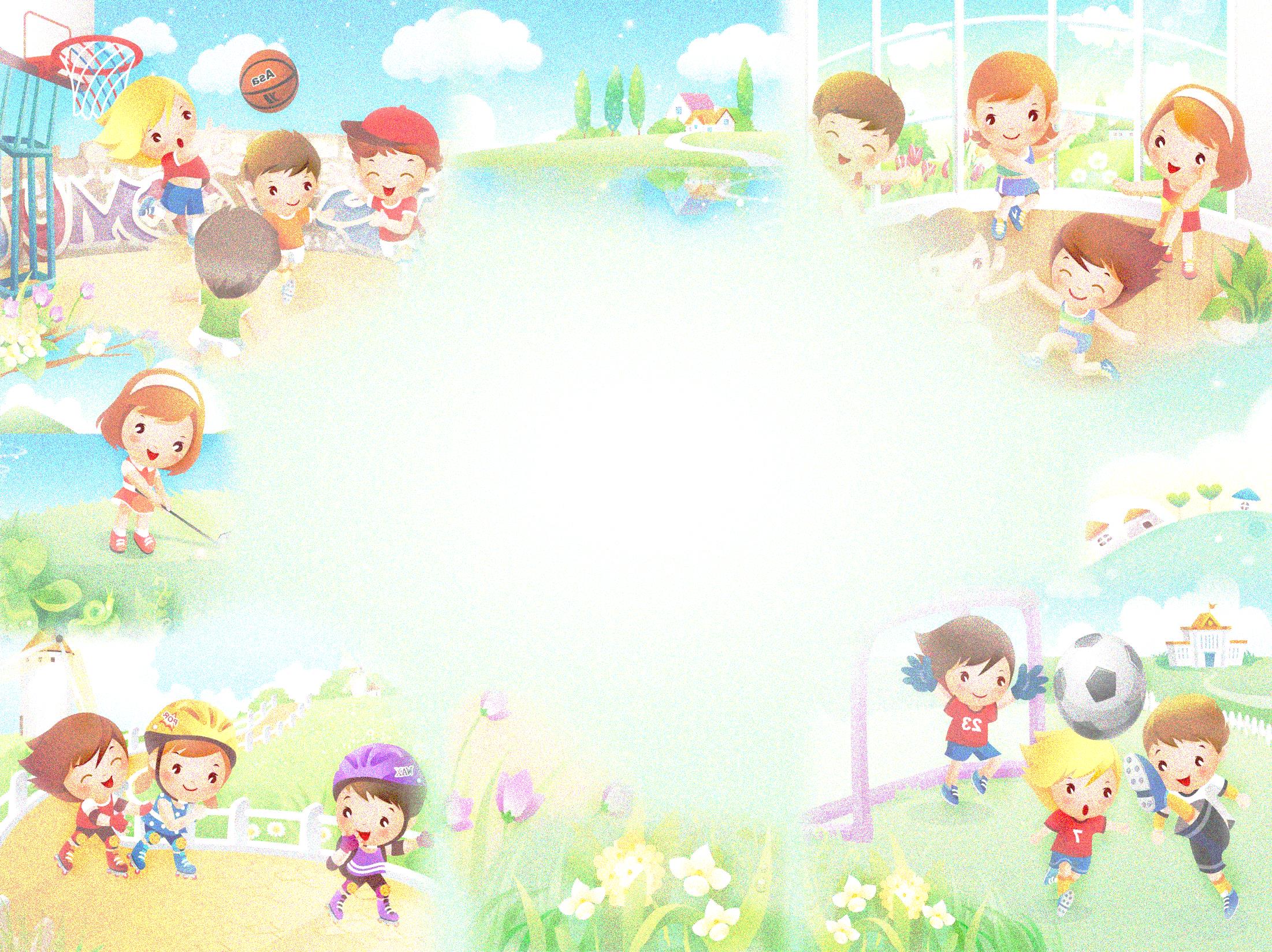 Мероприятия в рамках реализации проекта
Диагностирование уровня физического развития дошкольников (Диагностика).
Изучение состояния здоровьесберегающей среды в ДОУ (Мониторинг).
«Поговорим о здоровье всерьез» (Круглый стол педагогов ДОУ и сотрудников УДМС и Т).
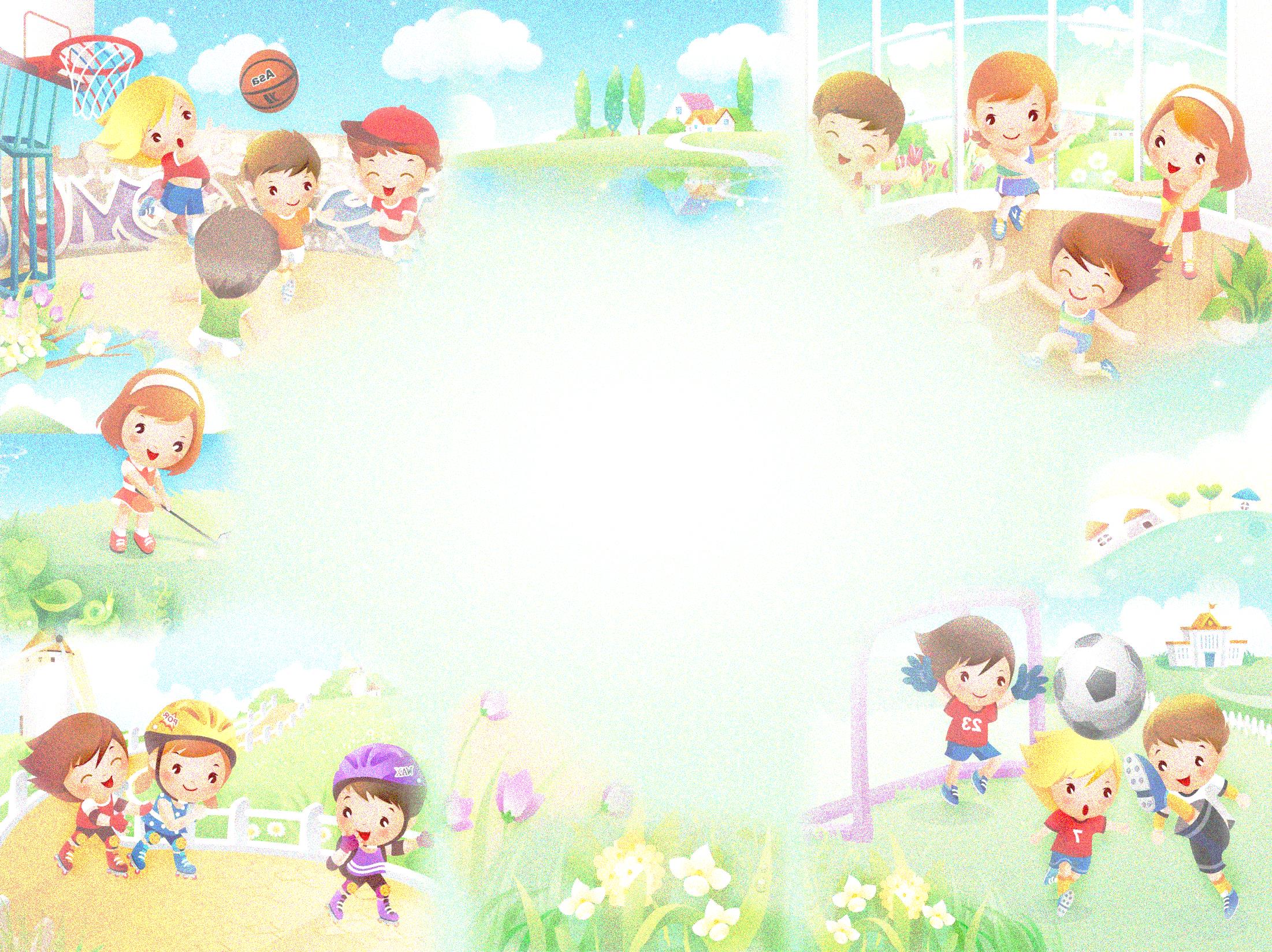 Мероприятия в рамках реализации проекта
Создание плана совместной деятельности ДОУ и сотрудников УДМС и Т (Совместная работа ДОУ и УДМС и Т).
«Роль семьи в физическом воспитании детей» (Круглый стол).
«Клуб выходного дня» (Совместная физкультурная деятельность родителей и детей.).
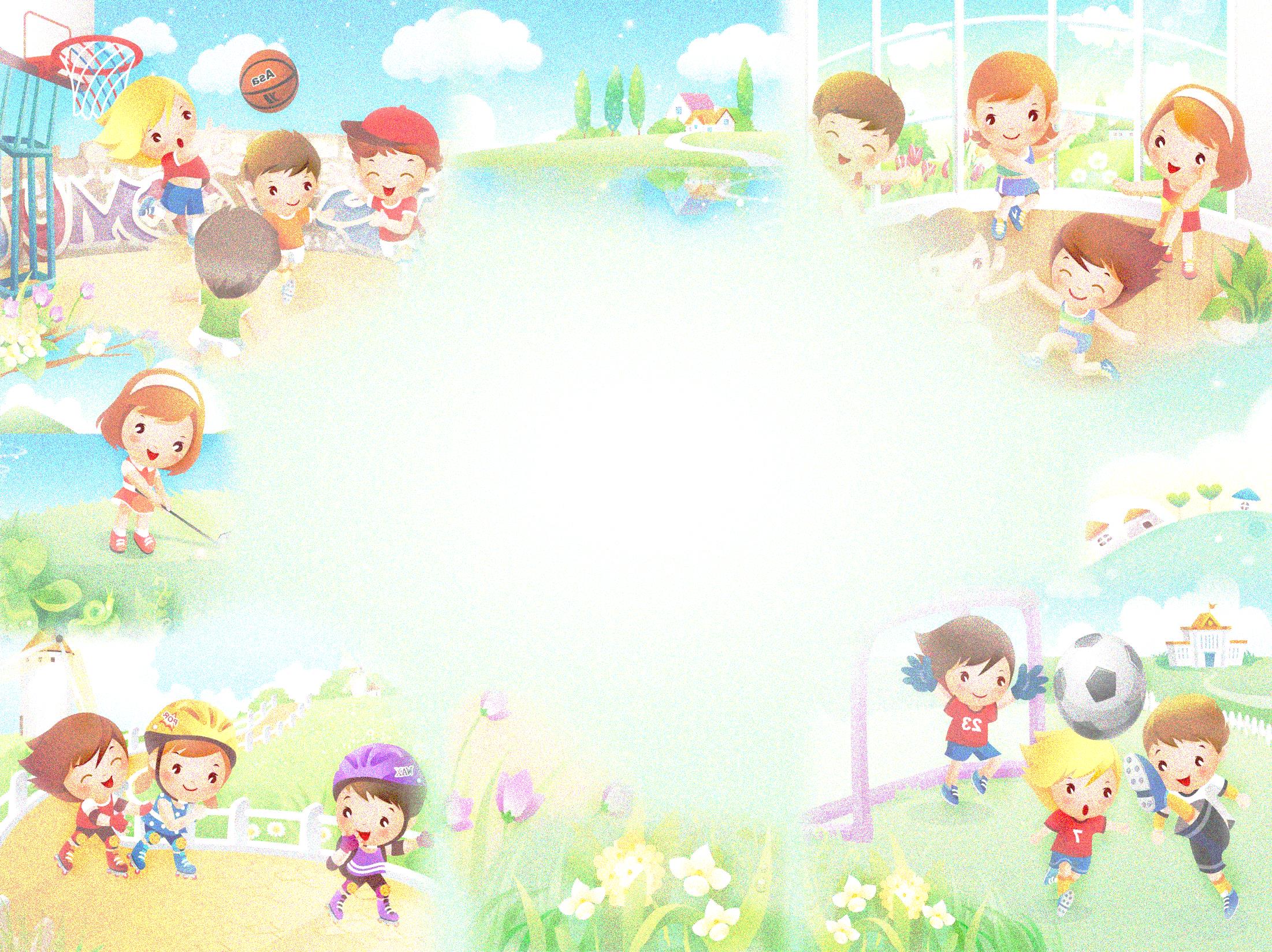 Мероприятия в рамках реализации проекта
«Спортом занимайся- здоровья набирайся» (Встреча с юными спортсменами города).
«Делай как Я!» (Мастер-класс тренеров).
«Здоровый ребенок. Физкультура и спорт в детском саду» (Конференция для родителей).
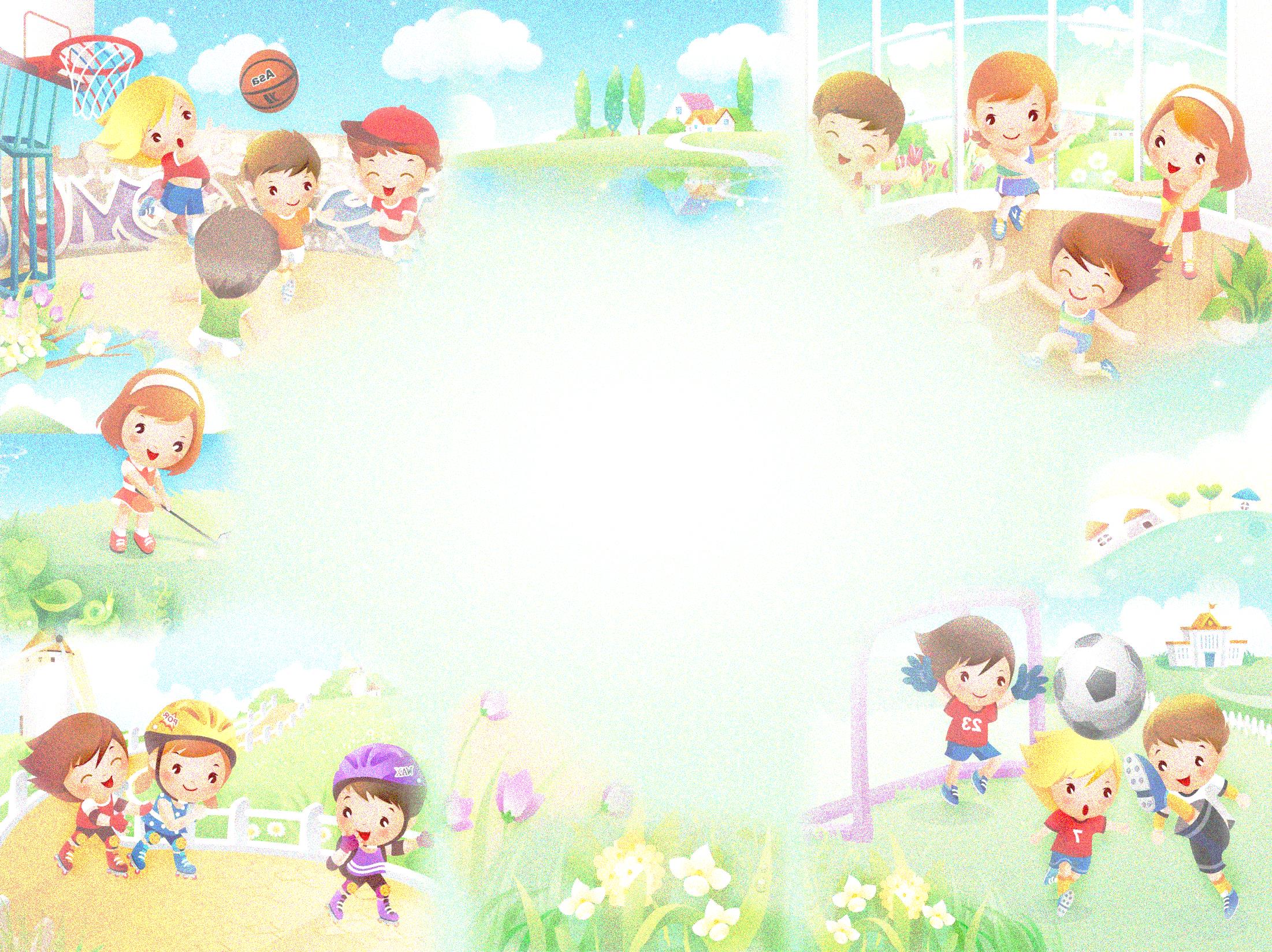 Прогнозируемые результаты
• Открытие школы «Будущий олимпиец». 
• Создание в ДОУ современной здоровьесберегающей среды, обеспечивающей целенаправленное физическое развитие детей. 
• Активное взаимодействие ДОУ с УДМС и Т.